TRƯỜNG TH NGUYỄN VĂN LỊCHMôn: THỂ DỤC - LỚP 4Tuần 17- Tiết 34
BÀI TẬP RÈN LUYỆN TƯ THẾ VÀ KỸ NĂNG VẬN ĐỘNG CƠ BẢN
Bài 34. THỂ DỤC RÈN LUYỆN TƯ THẾ CƠ BẢN
TRÒ CHƠI: “NHẢY LƯỚT SÓNG”
GV: Trương Thị Phi Nhạn.
Năm học: 2021 - 2022.
TRƯỜNG TH NGUYỄN VĂN LỊCHMôn: THỂ DỤC - LỚP 4Tuần 17 - Tiết 34
BÀI TẬP RÈN LUYỆN TƯ THẾ VÀ KỸ NĂNG VẬN ĐỘNG CƠ BẢN
Bài 34.  THỂ DỤC RLTTCB - TRÒ CHƠI “NHẢY LƯỚT SÓNG”
Phần 1. Khởi động.
Phần 2. Ôn đi nhanh chuyển sang chạy.
Phần 3. Kết thúc.
MỤC TIÊU BÀI HỌC
1. Kiến thức:
- Ôn đi kiễng gót hai tay chống hông, tập hợp hang ngang, dóng hang, đi nhanh chuyển sang chạy
- Biết cách chơi trò chơi “ Nhảy lướt sóng”.
2. Kỹ năng:
- Thực hiện cơ bản đúng động tác.
- Thực hiện đúng động tác, đúng với khẩu lệnh, chơi trò chơi đúng luật.
3. Thái độ: Tích cực, nhiệt tình, hợp tác và yêu thích học môn học.


(
NHỮNG ĐIỀU CẦN CHÚ Ý
1. Chuẩn bị: Trang phục thoải mái, chân đi giày tập.
2. Vị trí tập luyện: Trên sân của gia đình, đảm bảo vệ sinh an toàn tập luyện.
3. Không thực hiện trên nền trơn, trượt để đảm bảo an toàn khi tập luyện.
BÀI TẬP RÈN LUYỆN TƯ THẾ VÀ KỸ NĂNG VẬN ĐỘNG CƠ BẢN
Bài 33.  THỂ DỤC RLTTCB - TRÒ CHƠI “NHẢY LƯỚT SÓNG”
Phần mở đầu: 
- Khởi động các khớp: cổ, cổ tay, tay, cổ chân, gối,…
- Ôn 8 động tác của Bài thể dục phát triển chung lớp 4.
BÀI TẬP RÈN LUYỆN TƯ THẾ VÀ KỸ NĂNG VẬN ĐỘNG CƠ BẢN
Bài 34.  THỂ DỤC RLTTCB - TRÒ CHƠI “NHẢY LƯỚT SÓNG”
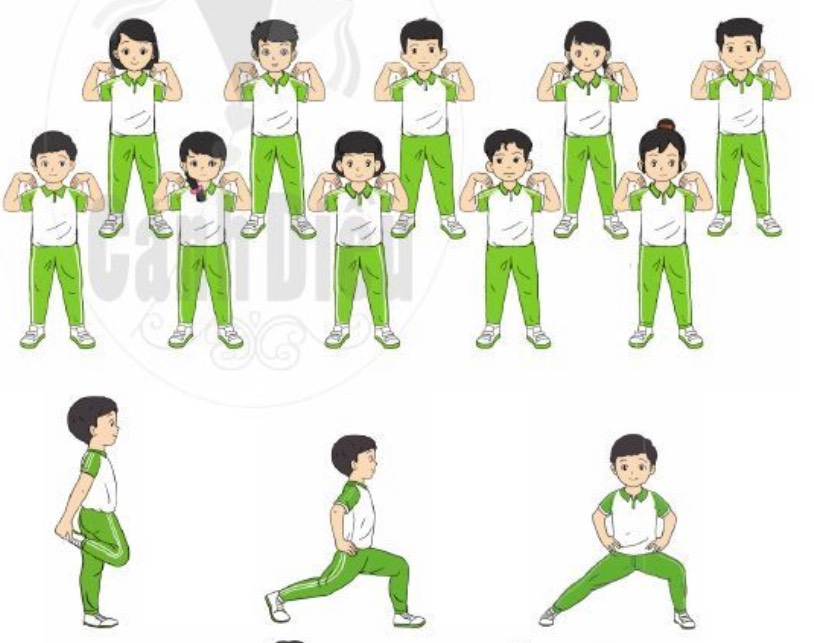 BÀI TẬP RÈN LUYỆN TƯ THẾ VÀ KỸ NĂNG VẬN ĐỘNG CƠ BẢN
Bài 34.  THỂ DỤC RLTTCB - TRÒ CHƠI “NHẢY LƯỚT SÓNG”
2. Phần cơ bản: Hoạt động 1:
-  Kiến  thức: Ôn tập hợp ngang, dóng hàng.
* Tập hợp hàng ngang
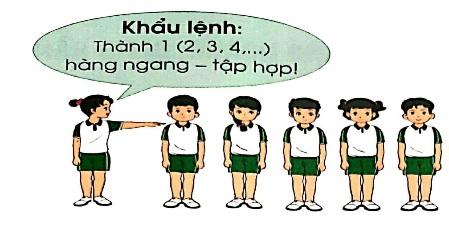 BÀI TẬP RÈN LUYỆN TƯ THẾ VÀ KỸ NĂNG VẬN ĐỘNG CƠ BẢN
Bài 34.  THỂ DỤC RLTTCB - TRÒ CHƠI “NHẢY LƯỚT SÓNG”
2. Phần cơ bản:
-  Kiến  thức: Ôn tập hợp ngang, dóng hàng.
* Dóng hàng ngang
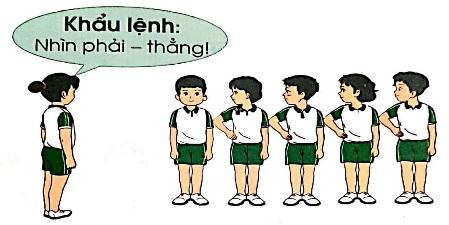 BÀI TẬP RÈN LUYỆN TƯ THẾ VÀ KỸ NĂNG VẬN ĐỘNG CƠ BẢN
Bài 34.  THỂ DỤC RLTTCB - TRÒ CHƠI “NHẢY LƯỚT SÓNG”
2. Phần cơ bản: Hoạt động 2: Ôn động tác Đi kiễng gót hai tay chống hông.
* Động tác đi kiễng gót theo đường kẻ thẳng, hai tay chống hông.
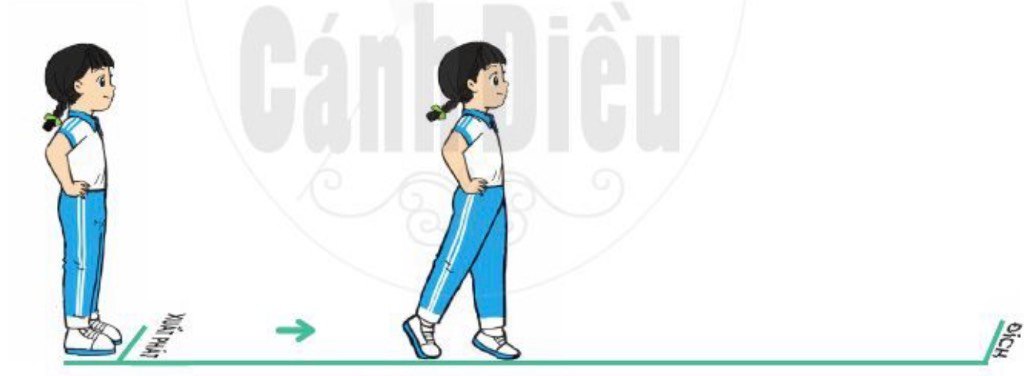 BÀI TẬP RÈN LUYỆN TƯ THẾ VÀ KỸ NĂNG VẬN ĐỘNG CƠ BẢN
Bài 34.  THỂ DỤC RLTTCB - TRÒ CHƠI “NHẢY LƯỚT SÓNG”
2. Phần cơ bản: Hoạt động 2: Ôn động tác đi nhanh chuyển sang chạy
* Động tác đi nhanh chuyển sang chạy.
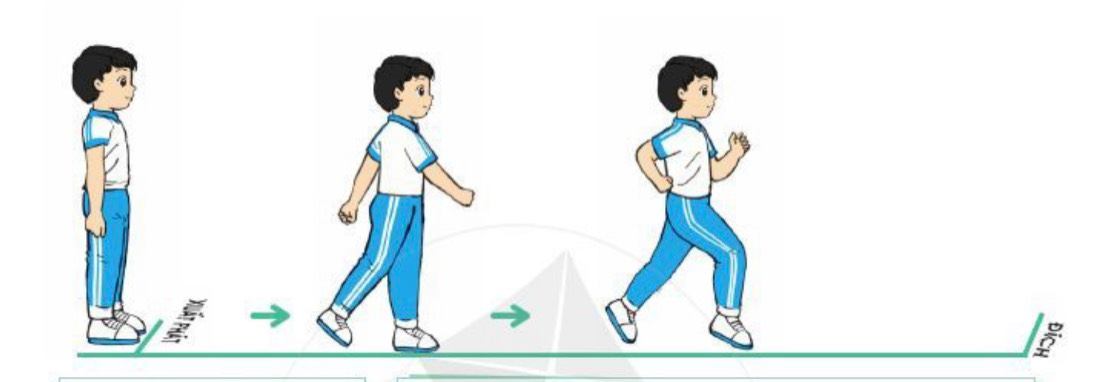 BÀI TẬP RÈN LUYỆN TƯ THẾ VÀ KỸ NĂNG VẬN ĐỘNG CƠ BẢN
Bài 34.  THỂ DỤC RLTTCB - TRÒ CHƠI “NHẢY LƯỚT SÓNG”
2. Phần cơ bản: Hoạt động 3: * Bài tập phát triển thể lực:
* Mục tiêu: Thực hiện hết lượng vận động.
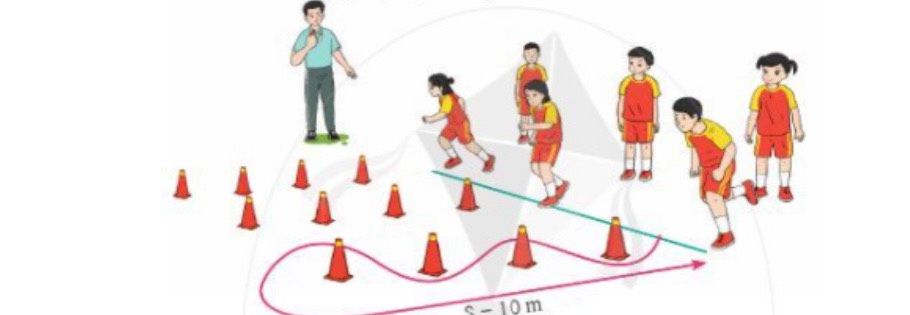 BÀI TẬP RÈN LUYỆN TƯ THẾ VÀ KỸ NĂNG VẬN ĐỘNG CƠ BẢN
Bài 34.  THỂ DỤC RLTTCB - TRÒ CHƠI “NHẢY LƯỚT SÓNG”
3. Phần kết thúc: 
- Thả lỏng cơ toàn thân. 
- Kiến thức chung: Rửa tay sau tập luyện và một số hoạt động vệ sinh thân thể hàng ngày.
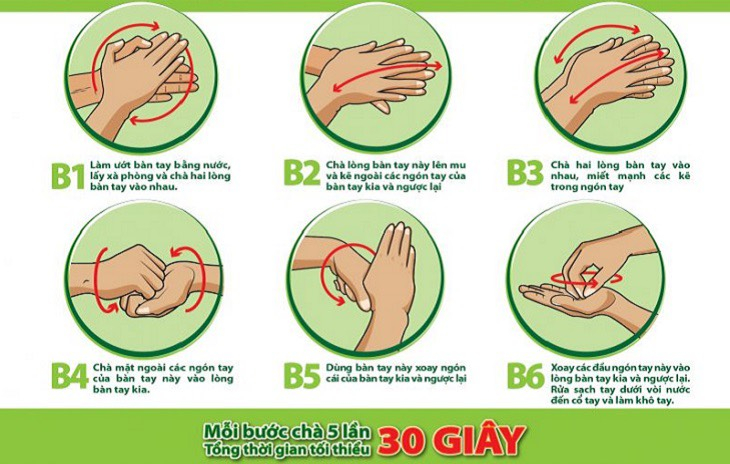 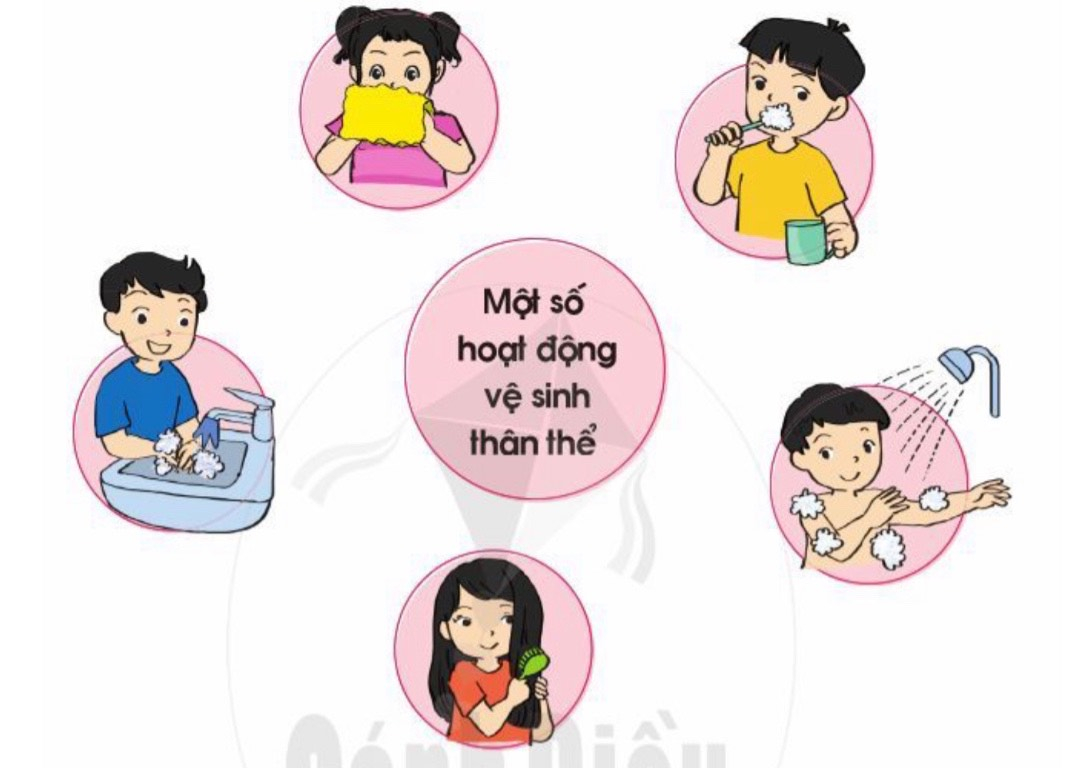